НАО «Евразийский национальный университет им. Л.Н. Гумилева»
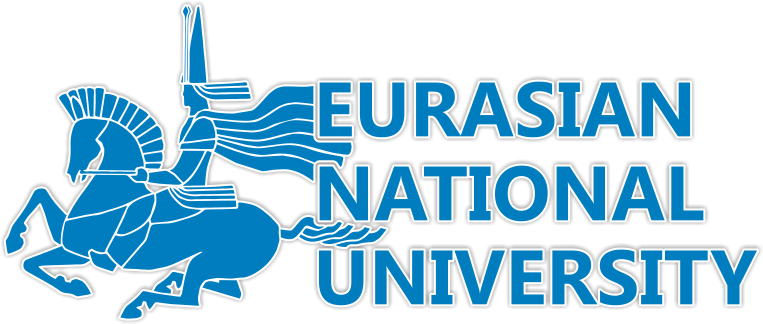 Транспортно-энергетический факультет
Кафедра «Организация перевозок, движения и эксплуатация транспорта»

Бекенов Тасыбек Нусупбекович
Профессор, доктор технических наук
по дисциплине MND5307 «Методология научной деятельности»
Лекция № 7
Тема: Объекты патентного права и условия их патента способности
План:
1 Введение
2 Изобретения 
3 Понятие и объекты изобретения Объекты изобретения 
4 Список рекомендуемой литературы
Объектами патентного права является патентоспособные изобретения, полезные модели и примышленные образцы. Патентоспособность –это свойства новшества быть признанным изобретением, полезной моделью или промышленном образцом в правом смысле. В отличии от технического или дизайнерского решение, именуемого обиходе изобретение либо плодом технической эстетики в юридическом смысле под изобретением или промышленном образцом понимается только решение, отвечающее всем легальным условия патента способности и прошедши установленный законам квалификации. Изобретению представляется правовая охрана если оно является новым, имеет изобретательский уровень и промышленно применимо.
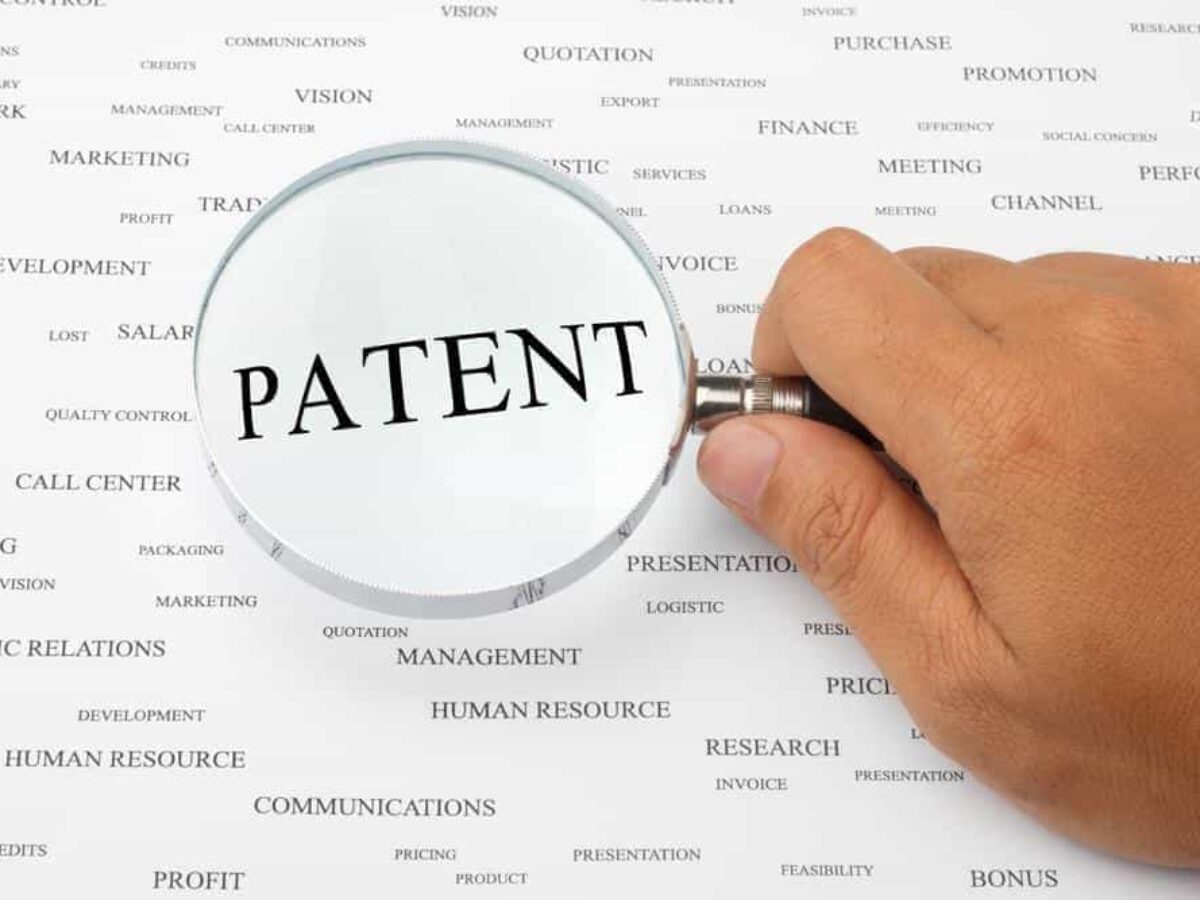 Важнейшее условие патентоспособности изобретения- его навезена. Изобретение является, новым, если оно не известна из уровня техники. Уровень техники, служащие критерием навезены изобретения, включая любые сведения , ставши общедоступными в мире до даты приоритета изобретения
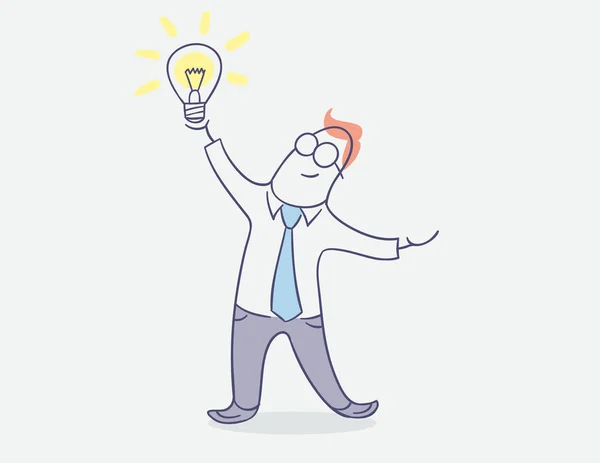 В соответствии с п. 2 ст. 6 Патентного закона РК объектами изобретений могут являться устройство, способ, вещество, штаммы микроорганизмов, клеток растений и животных, а также применение известного ранее устройства, способа, вещества, штамма по новому назначению. Разграничение объектов изобретений имеет важное правовое значение для более четкого определения объема прав патентообладателя, обеспечения объективной возможности контроля за использованием охраняемых законом изобретений.
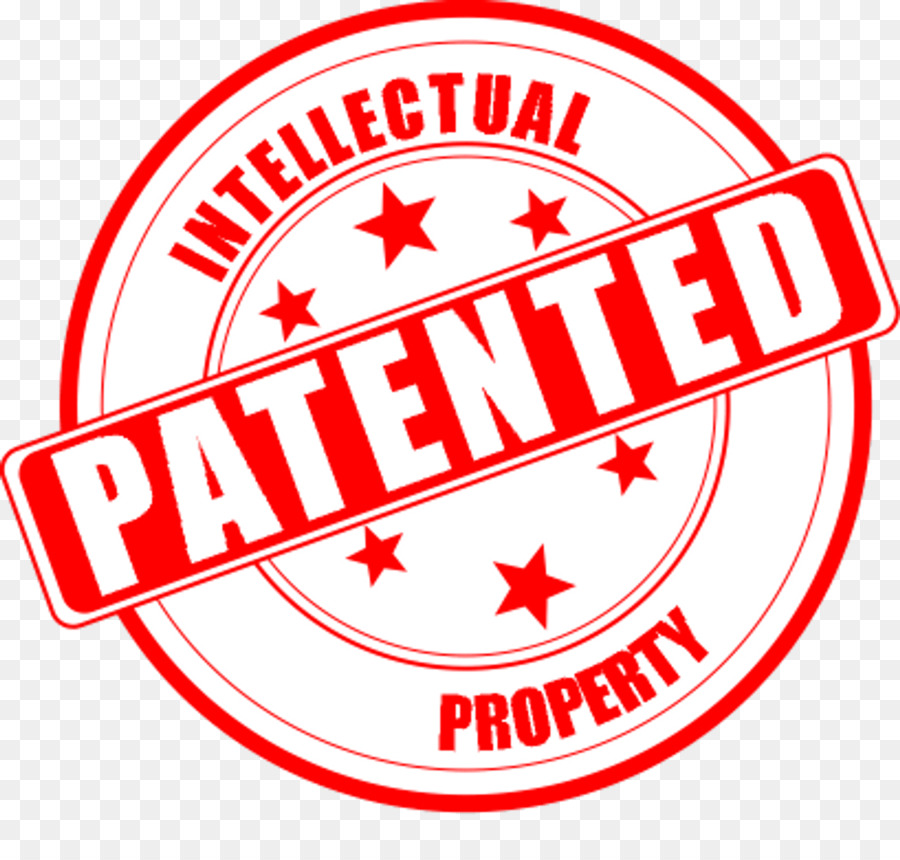 Таким образом новшество, отвечающее всем установленным в законе требованиям, признается патентоспособным изобретением. Патентоспособные прежде всего отвечающие установленным законом требованиям технические решения.Поэтому не считаются изобретениями, в частности:
открытия, а также научные теории и математические методы;
решения, касающиеся только внешнего вида изделий и направленные на удовлетворение эстетических потребностей;
правила и методы игр, интеллектуальной или хозяйственной деятельности;
программы для электронных вычислительных машин;
решения, заключающиеся только в представлении информации.
К устройствам как объектам изобретения относятся конструкции и изделия. Под устройством понимается система расположенных в пространстве элементов, определенным образом взаимодействующих друг с другом. Это машины — например, «Снегоуборочная машина», приборы — «Датчик магнитного поля», механизмы — «Шарнирно-рычажный механизм» или «Исполнительный механизм подвески рыхлителя».
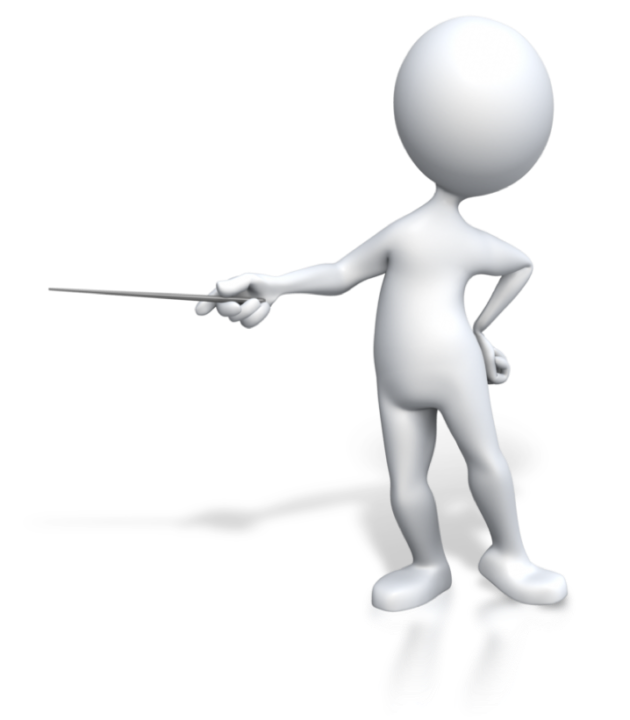 Способ как объект изобретенияК способам как объектам изобретения относятся процессы выполнения действий над материальными объектами с помощью материальных объектов. Способ — это совокупность приемов, выполняемых в определенной последовательности или с соблюдением определенных правил.Способы как процессы выполнения действий над материальными объектами можно разделить на:
Вещество как объект изобретенияК веществам как объектам изобретения относятся:
Патентным законодательством Казахстана предусмотрено несколько правил установления приоритета изобретения, а именно:
- по дате подачи заявки в патентное ведомство Казахстана;
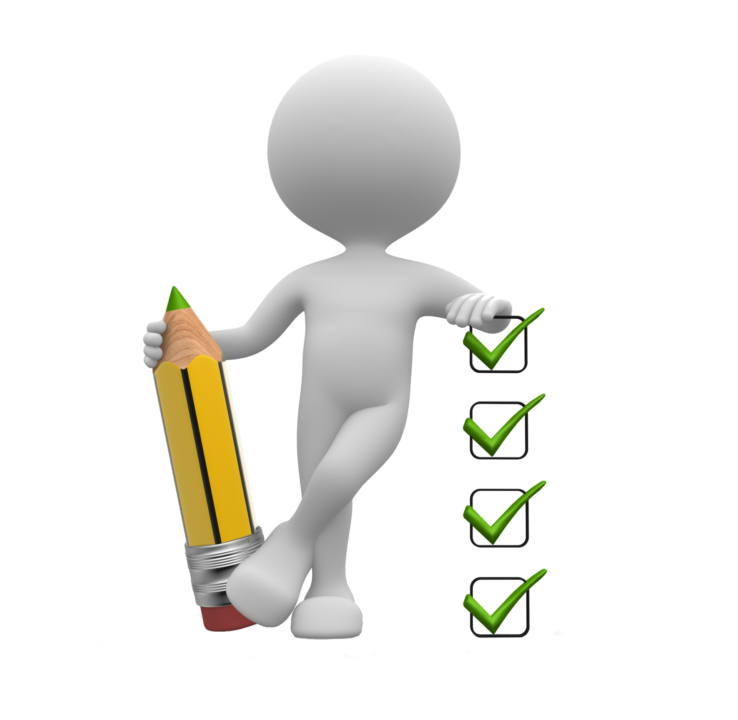 - по дате подачи первой заявки в государстве-участнике Парижской конвенции (конвенционный приоритет);
- по дате подачи в патентное ведомство Казахстана более ранней заявки того же заявителя;
- по дате подачи в патентное ведомство Казахстана первоначальной заявки (для установления приоритета выделенной заявки);
- по дате поступления дополнительных материалов.
[Speaker Notes: - по дате подачи в патентное ведомство Казахстана первоначальной заявки (для установления приоритета выделенной заявки);]
СПАСИБО ЗА ВНИМАНИЕ!